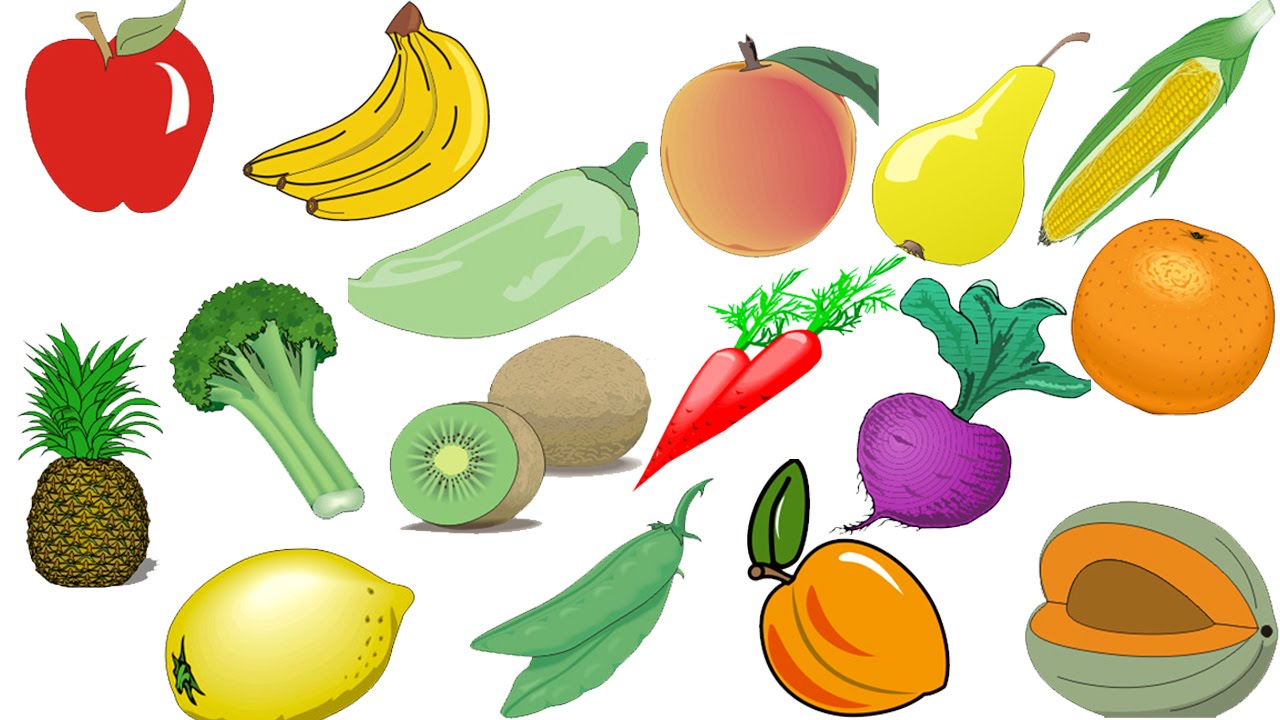 Краткосрочный проект с детьми 4-5 лет«Овощи – Фрукты»
Проектная деятельность в ДОУ 

педагог-психолог:
Иванова У.А.



МБОУ СОШ №30 г. Химки
ДО «Лесная сказка»


март - май 2020г.
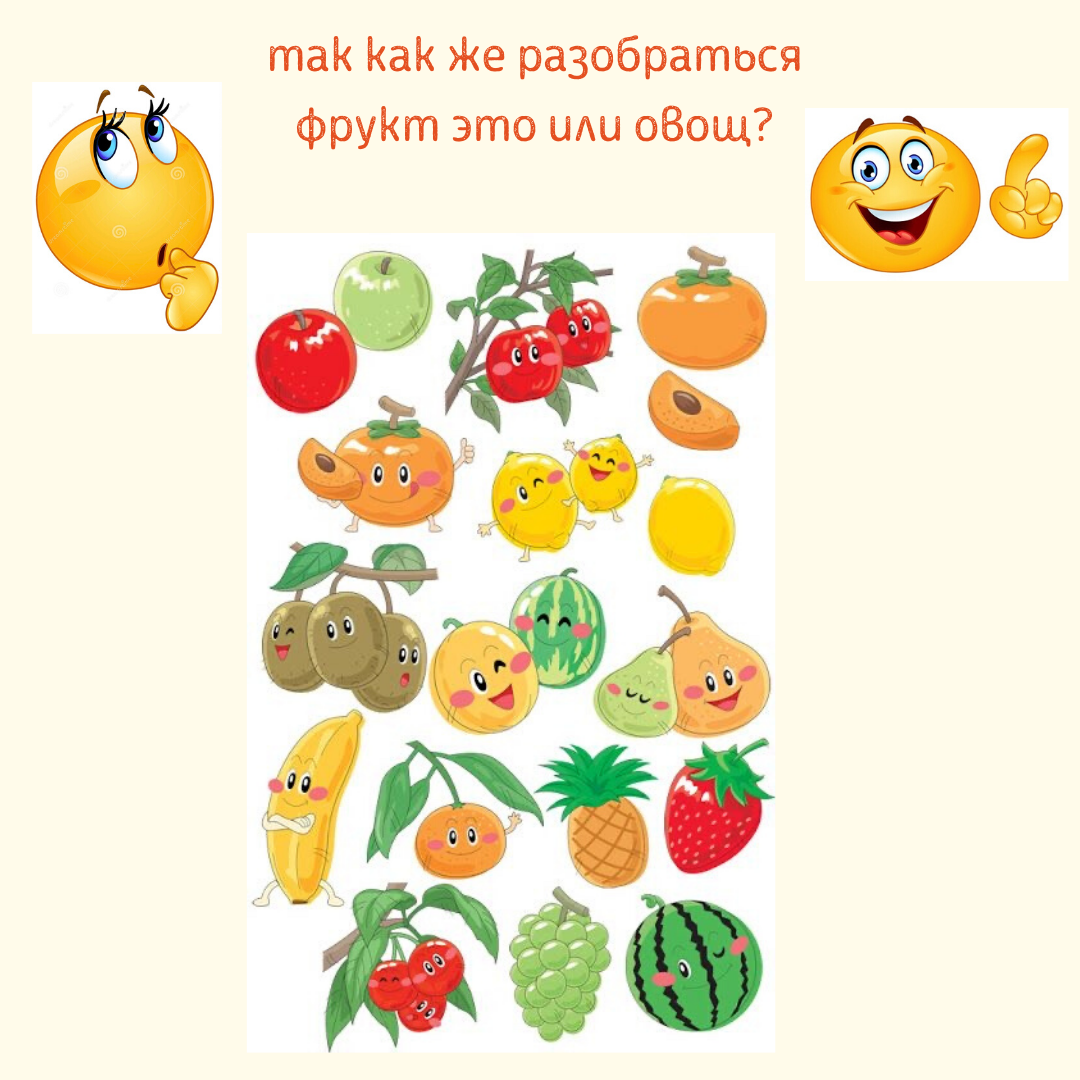 С самого детства мы только и слышим – 

нужно есть свежие фрукты и овощи, 

в них много витаминов, они очень полезные.
 
А как и чем отличаются они между собой?
 
Этого никто не объясняет. 

Перед ребенком встает вопрос: 

все-таки как различать что фрукт, а что овощ.
Этапы проекта
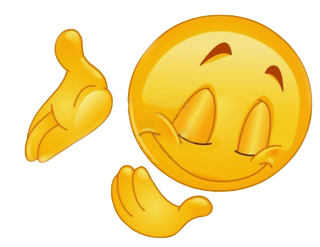 Мероприятия, планируемые в рамках проекта
рассматривание продуктов питания в иллюстрациях;

беседы на тему «Какие продукты питания мы знаем?», «Где можно найти информацию о продуктах питания?» (из книг, от взрослых и другое);

рассказы детей о любимых продуктах питания и блюдах;

отгадывание загадок о продуктах питания;

дидактические игры «Фрукты и овощи» (лото), «Раздели продукты питания по группам» (фрукты, овощи, рыба, хлеб и другое).
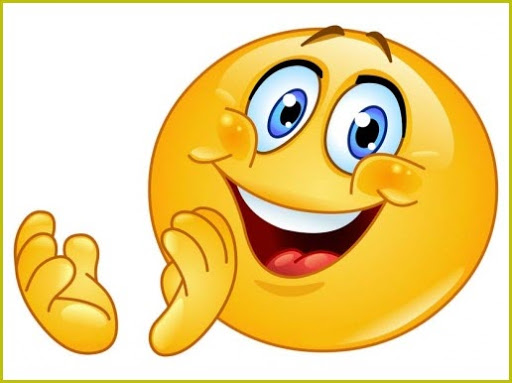 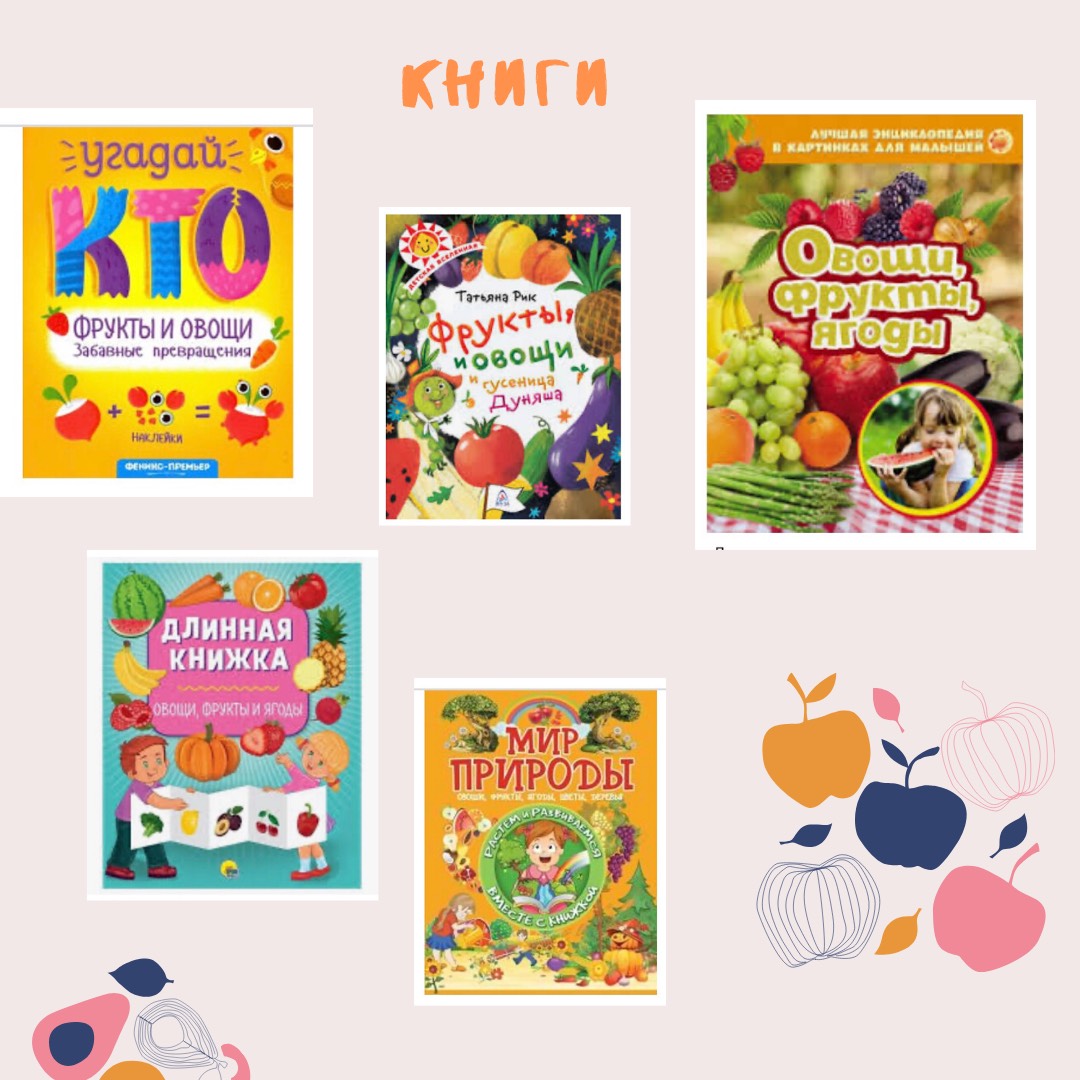 1 занятие.

Деятельность педагога-психолога: формулировка вопроса «Какие продукты питания мы знаем?» перед детьми 4-5 лет, постановка проблемы, беседа на тему «Где можно найти необходимую информацию о продуктах питания? (источники); рассматривание продуктов питания в иллюстрациях.

Деятельность детей: 
ответы на поставленный вопрос, вхождение в проблемную ситуацию, участие в беседе, участие в рассматривание иллюстрации.

Деятельность воспитателей: 
создание ситуаций для закрепления материала.
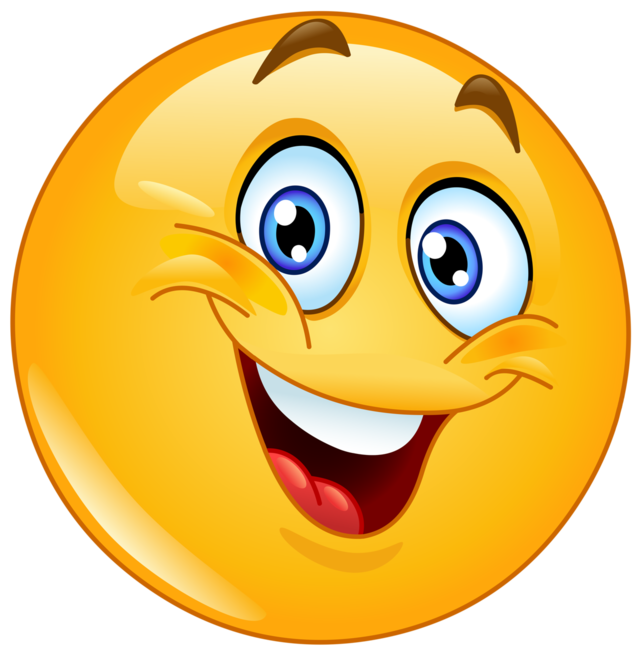 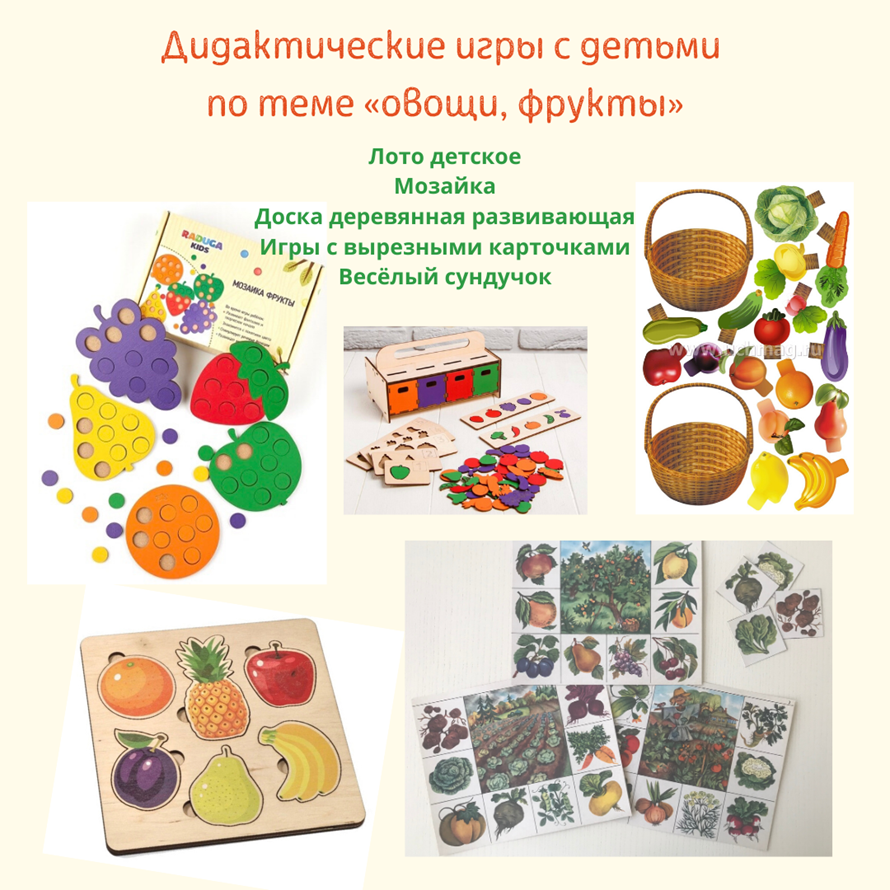 2 занятие.

Деятельность педагога-психолога: дидактическая игра (лото) «Фрукты и овощи».

Деятельность детей: 
участие в дидактической игре.

Деятельность воспитателей: 
создание ситуаций для закрепления материала.
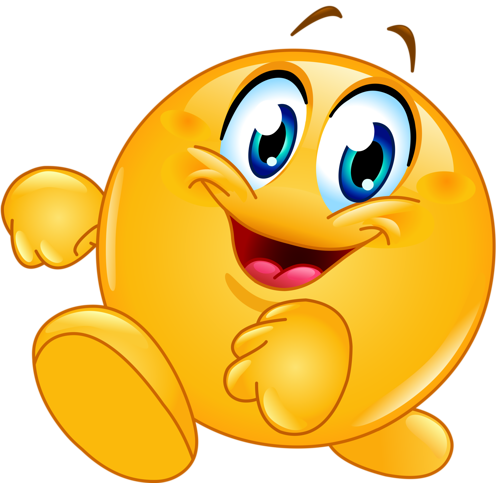 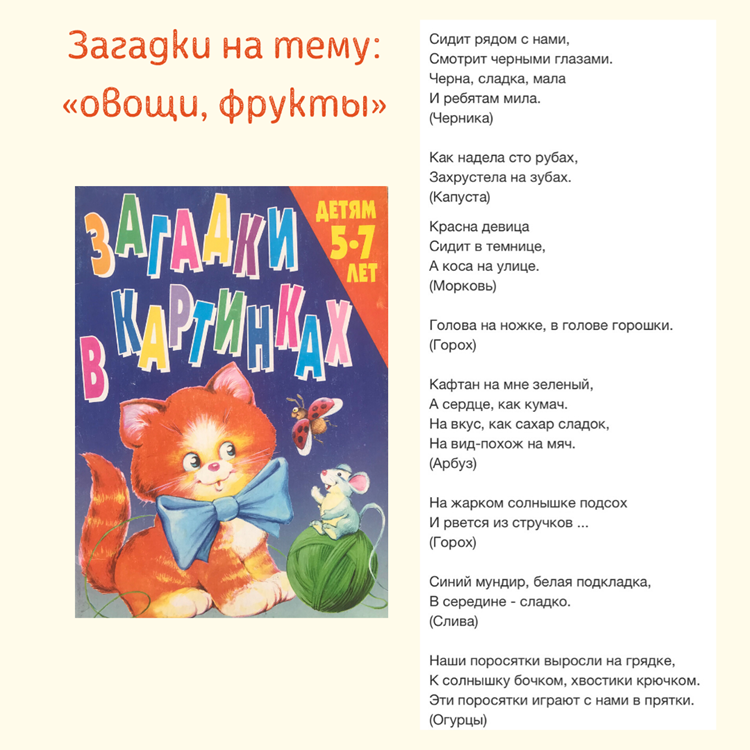 3 занятие

Деятельность педагога-психолога: рассказ о продуктах питания, беседа на тему «Мои любимые продукты питания и блюда». Загадки по теме «Фрукты/Овощи». 

Деятельность детей: 
слушание рассказа, диалоговая беседа о своих любимых продуктах питания и блюдах.

Деятельность воспитателей: 
создание ситуаций для закрепления материала.
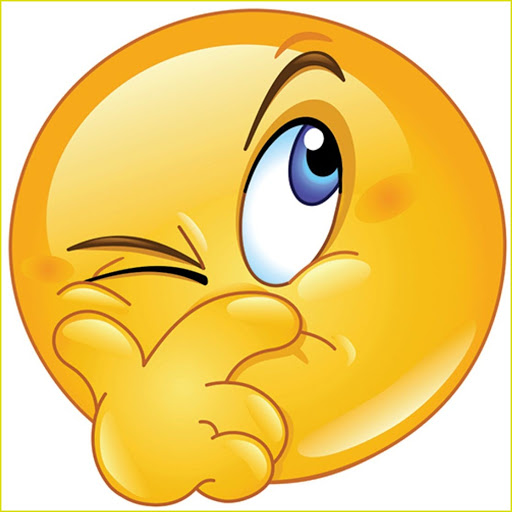 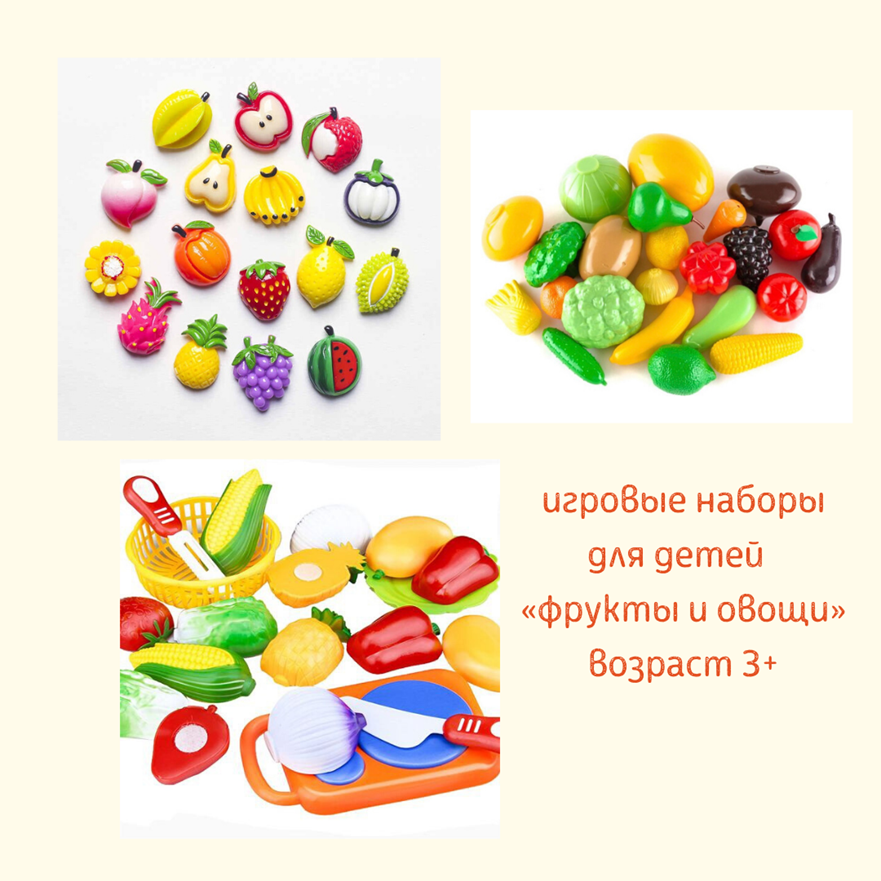 4 занятие

Деятельность педагога-психолога: дидактическая игра «Раздели продукты питания по группам» (фрукты, овощи, мясо, рыба, хлеб и другое), загадки о продуктах питания.

Деятельность детей: 
участие в дидактической игре, отгадывание загадок.

Деятельность воспитателей: 
участие совместно с детьми по отгадывание загадок и поддержание благоприятной атмосферы среди детей, подкрепляя познавательный интерес.
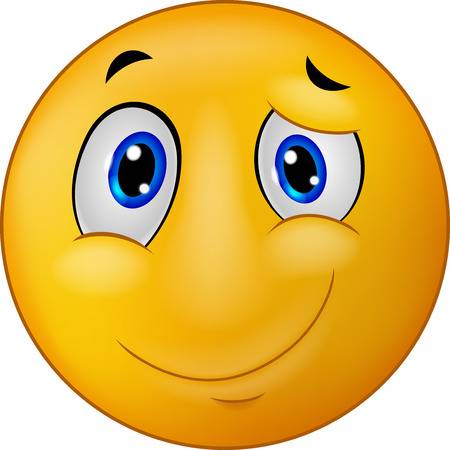 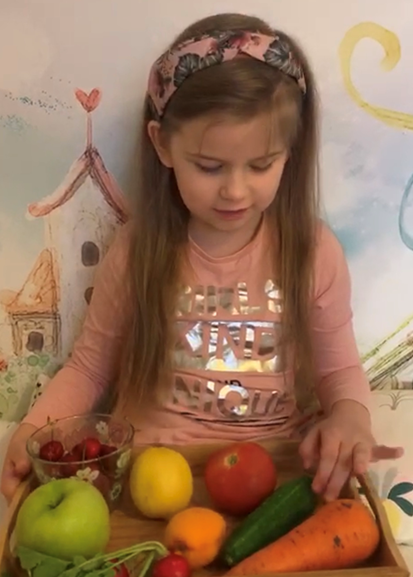 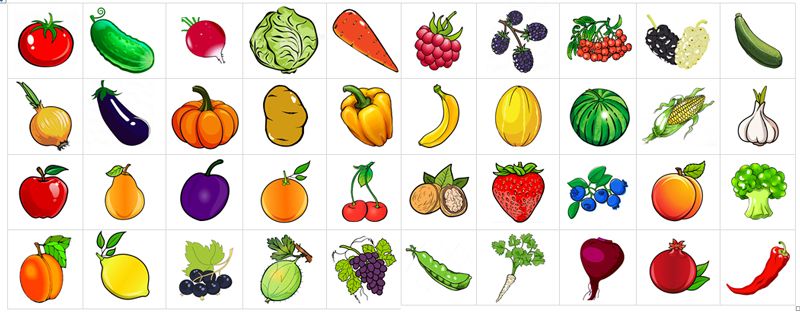 5 занятие

Деятельность педагога-психолога: 
организация защиты (презентации) детских видеопроектов «Овощи-фрукты», помощь детям при защите проектов.

Деятельность детей: защита (презентация) своих видеопроектов.

Деятельность воспитателей: консультирование родителей в создании видеопроектов детей, если будет необходима помощь. 

Деятельность родителей: помощь детям в создании и оформлении проектов, подготовка детей к защите проектов.
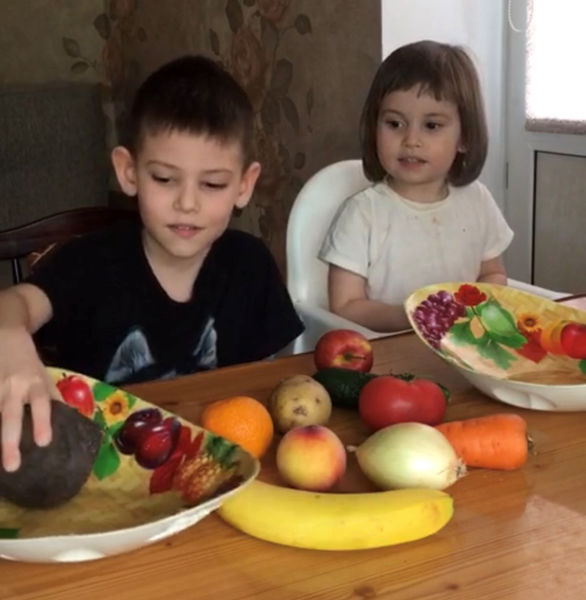 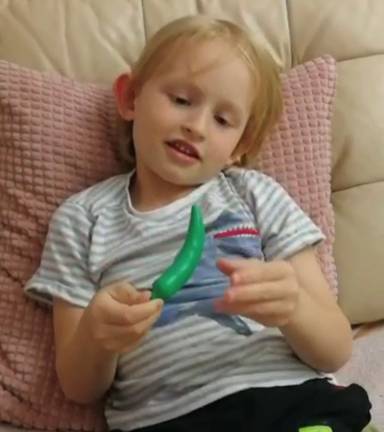 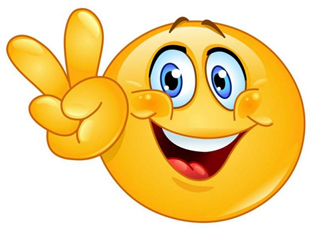 Мониторинг по проекту
на начало: 
у детей возникали сложности при классификации картинок с овощами и фруктами; 
дети путались, с трудом раскладывали и даже отказывались выполнять задание.
на конец проекта: 
больше половины детей умеют сравнивать, объяснять различия продуктов питания (овощей и фруктов).
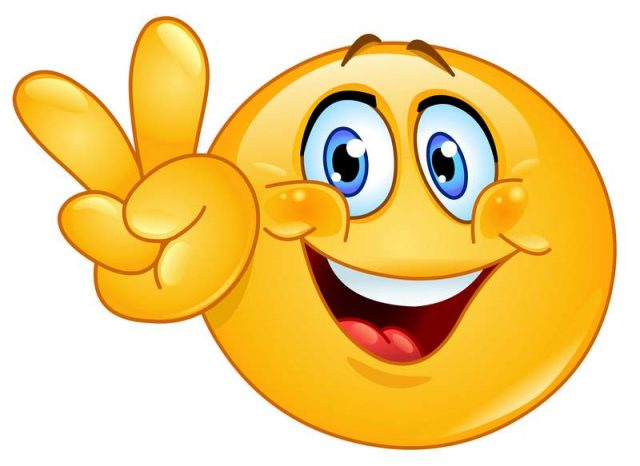 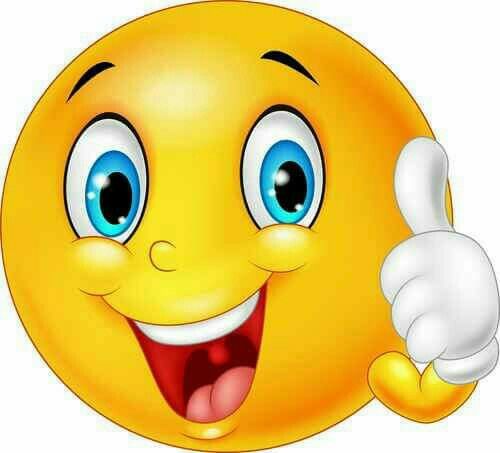 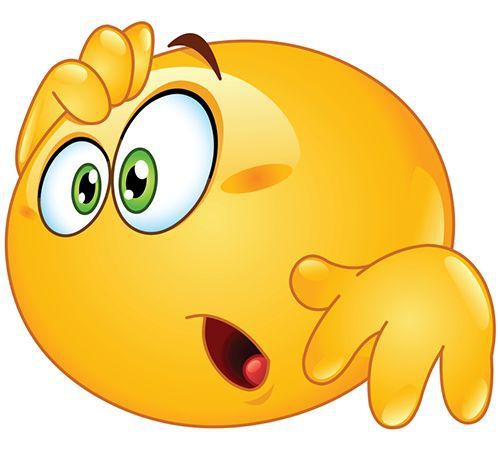 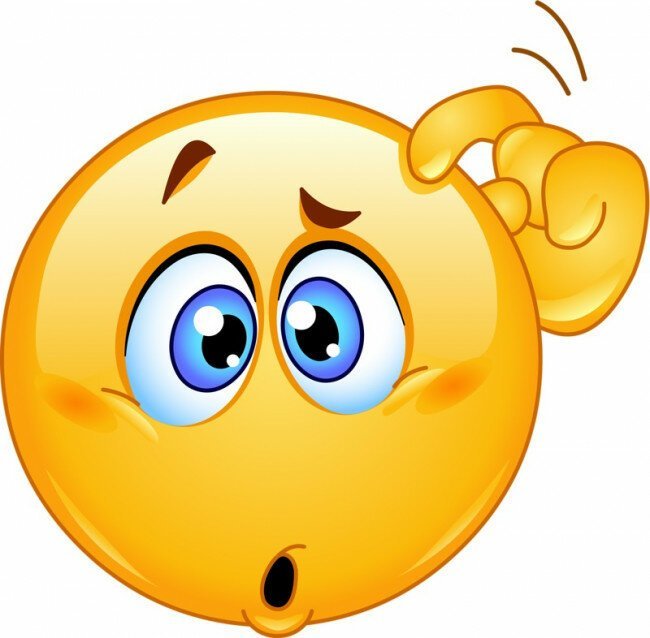 Результаты проекта
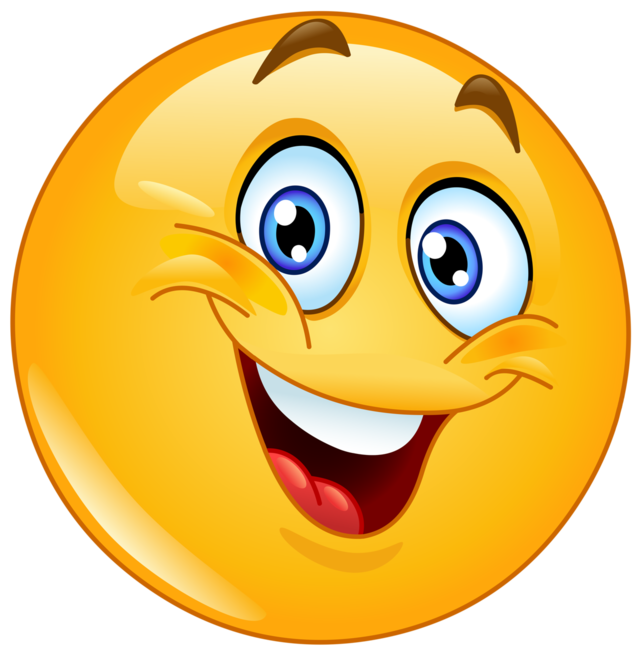 Расширение знаний о продуктах питания (овощей и фруктов) у детей средней группы.

Умение классифицировать и различать овощи и фрукты.

Видео презентации детей на тему «Фрукты и овощи».
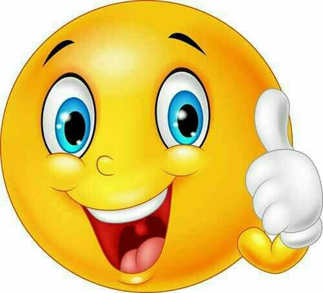 Спасибо
Литература

1.. С. Н. Николаева «Методика экологического воспитания в детском саду»- М: «Просвещение», 1999 г.

2. О. Ф. Горбатенко «Система экологического воспитания в ДОУ- Волгоград: «Учитель», 2008 г.

3. О. А. Соломенникова «Ознакомление с природой»

4. А. А. Вахрущев, Е. Е. Кочемасова, Ю. А. Акимова, И. К. Белова. Здравствуй мир! Для воспитателей учителей и родителей Москва «Баласс» 2001г.

5.О. С Ушакова Занятия по развитию речи для детей 5-7 лет Творческий центр Москва 2010.

6. Образовательная программа речевого развития детей дошкольного возраста (от 3-7(8) лет) «По дороге к азбуке» Р.Н.Бунеев,Е.В. Бунеева, Т.Р.Кислова
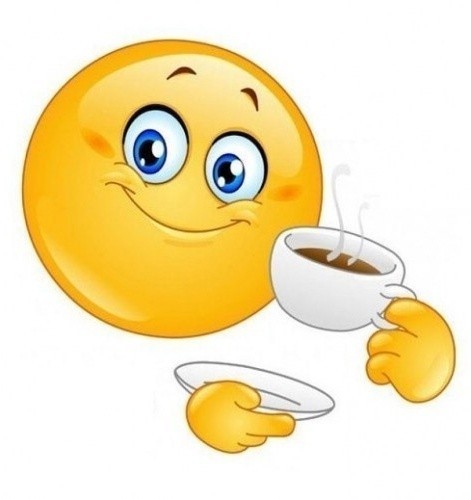